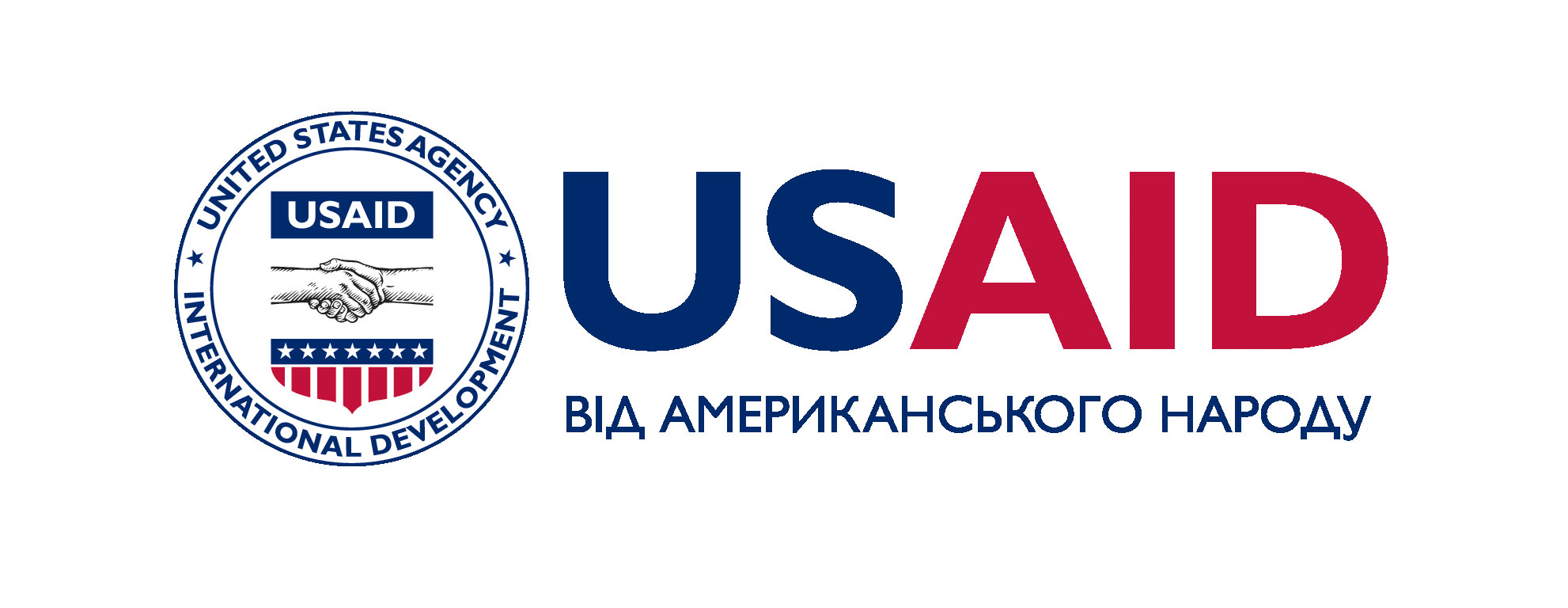 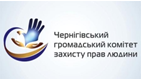 Психологічні аспекти збору даних.Як подолати небажання відвідувачів суду брати участь в опитуванні
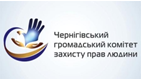 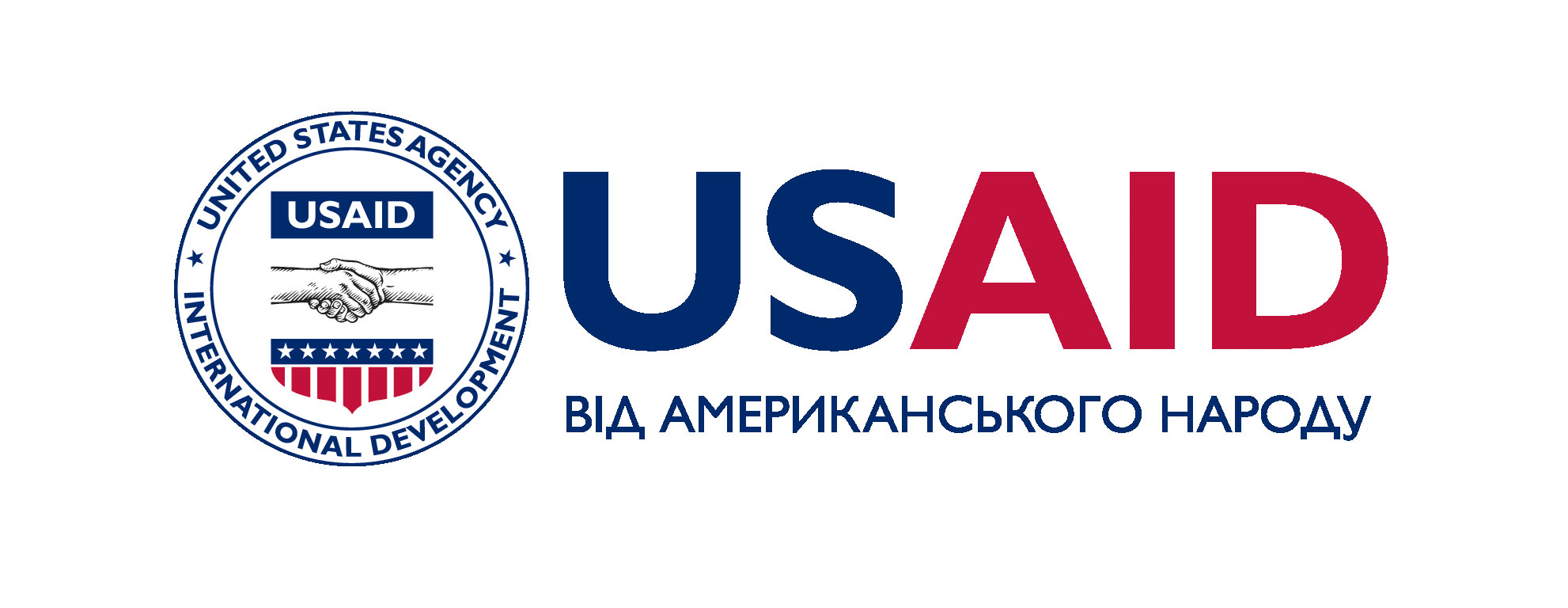 Методи наукових досліджень
Спостереження. Види: життєве (без планування)– наукове, зовнішнє (поведінка)– внутрішнє, вільне (без рамок)– стандартизоване, включене – стороннє (без участі). 

Опитування. Види опитувань: 
письмове – анкетування (підбір питань, які найбільш точно характеризують досліджуване явище; постановка  прямих  і непрямих питань…)
усне – інтерв’ю, бесіда.тестування, тест. 
Експеримент. Види: природний, лабораторний.
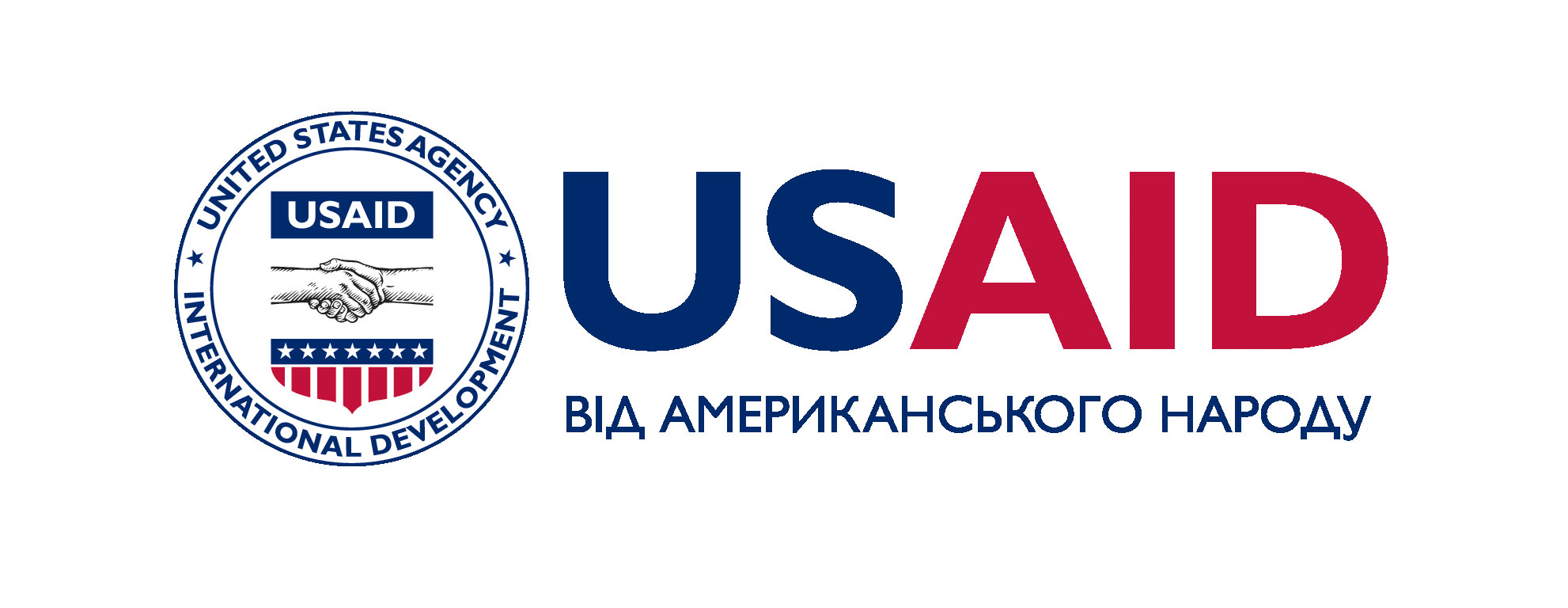 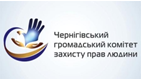 При проведенні бесіди  інтерв’юер враховує можливі варіанти бесіди і передбачає її хід у випадку позитивних або негативних відповідей. Ефективність бесіди багато в чому залежить від уміння створювати в спілкуванні сприятливу морально-психологічну атмосферу, спостерігати за поведінкою співрозмовника, його мімікою, емоційними реакціями, бажанням відповідати або уникати відповідей.При бесіді/інтерв’ю, респондент може з’ясувати незрозумілі питання, а інтерв’юер змінити формулювання питання.
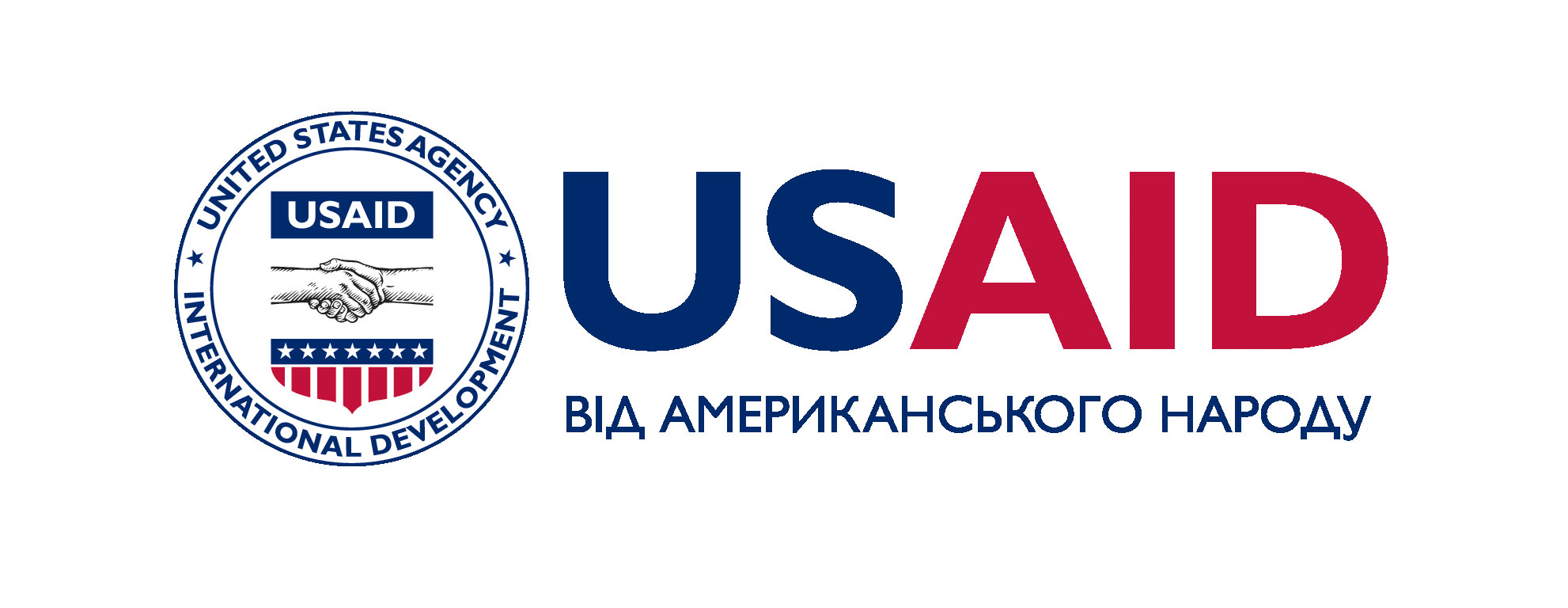 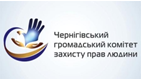 Інтерв'ю –
психологічний вербально-комунікативний метод, який полягає у проведенні розмови між  інтерв'юером та респондентом по заздалегідь розробленому плану без активного діалогу, без висловлювання своєї думки та своєї особистої оцінки
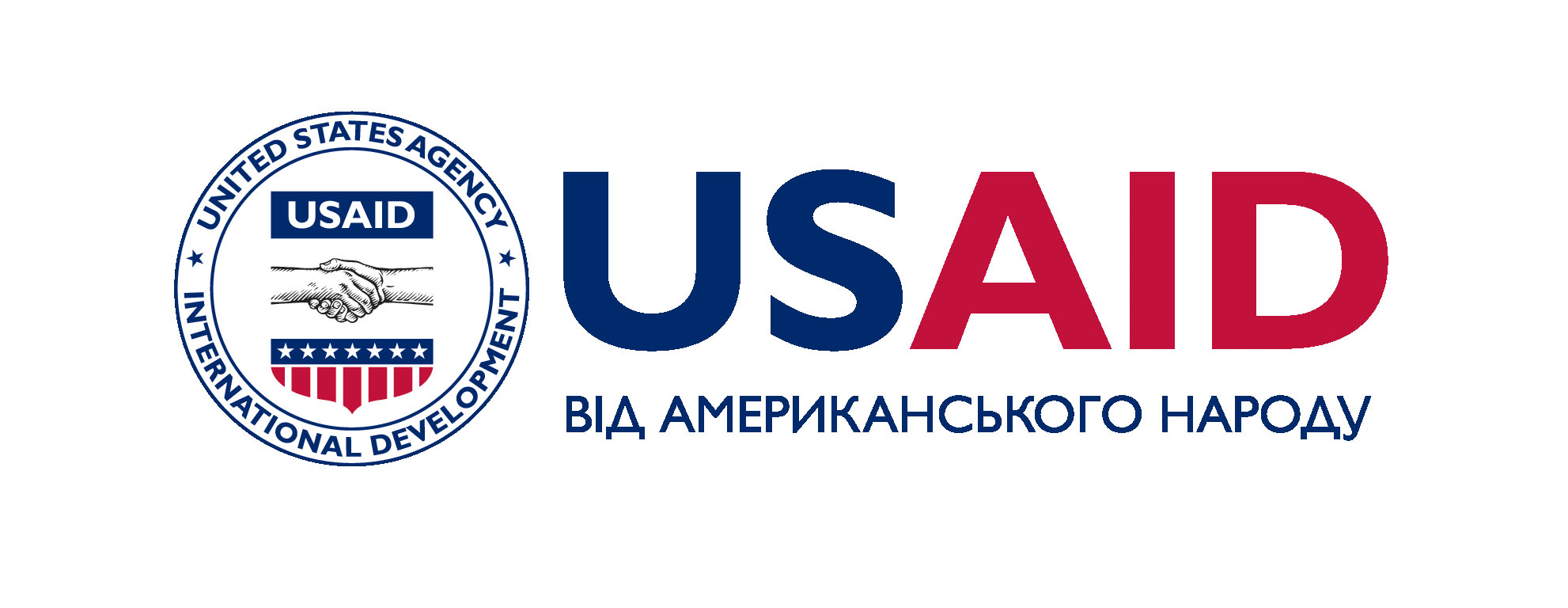 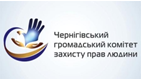 Мотивація – інтерв’юераМотивація – респондента
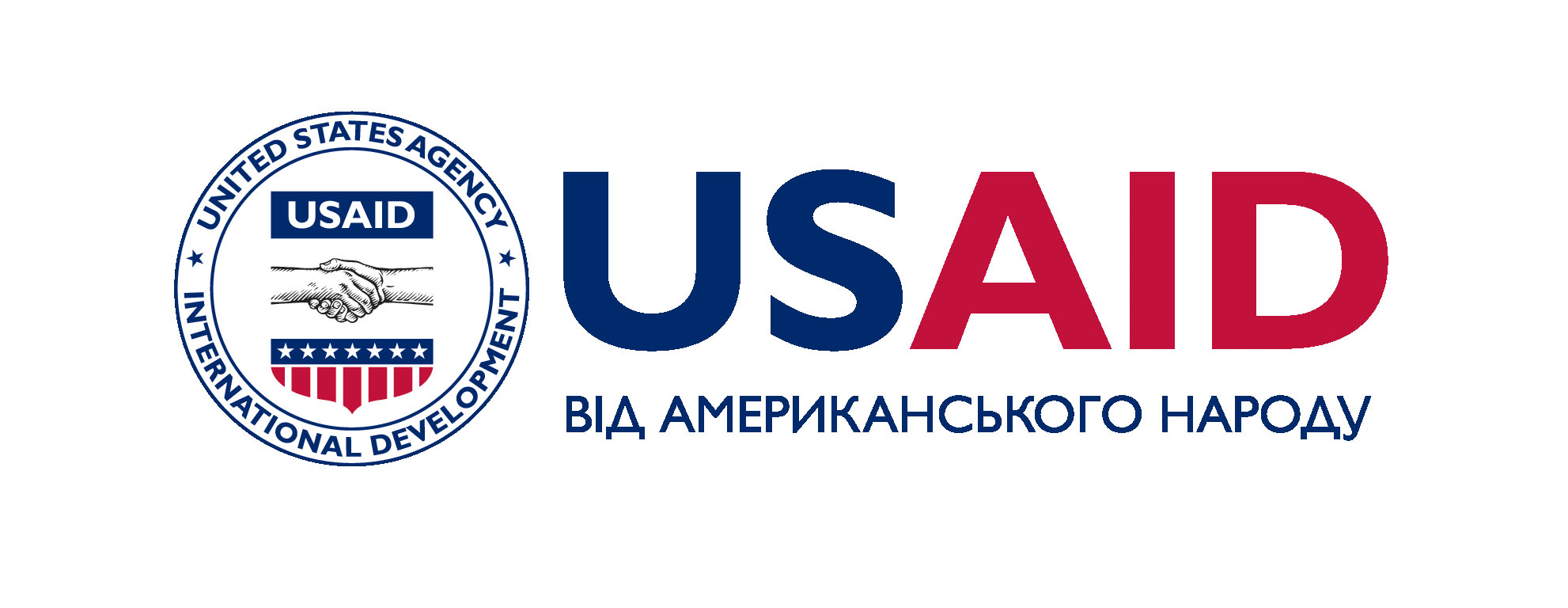 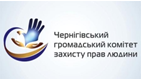 Комунікація – це механізм,
за допомогою якого забезпечується існування та розвиток людських відносин.

 Він включає в себе міміку, спілкування, жести, тон голосу, слова, писемність, а також досягнення по завоюванню простору і часу
Передача інформації через слова (все, що ми говоримо)
 несе тільки 7% інформації.

Акцент, тон, ритм, тембр, зміна інтонації голосу
передають 38% інформації.

Мова тіла: поза, рухи, міміка тощо 
передають 55% інформації
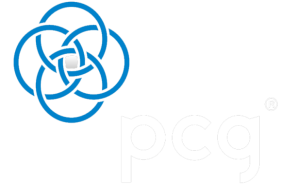 Шість основних калібрувань
Позитив/Актив - радость
	
Позитив/Пассив - спокойствие 
	
Негатив/Актив - злость
	
Негатив/Пассив - гнев
	
Заинтересованность
	
     Принятие решения
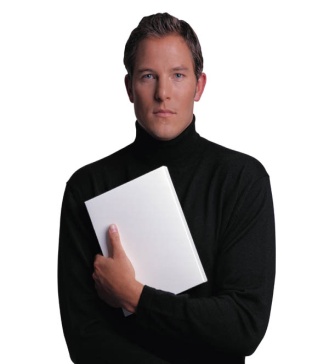 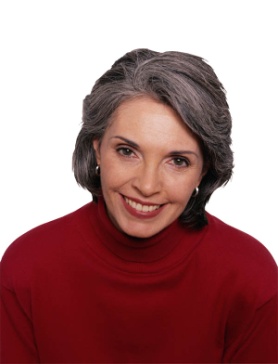 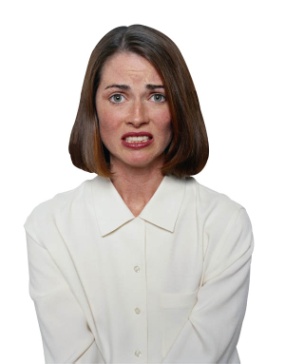 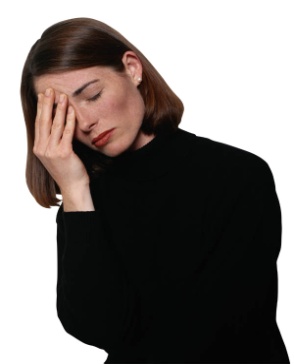 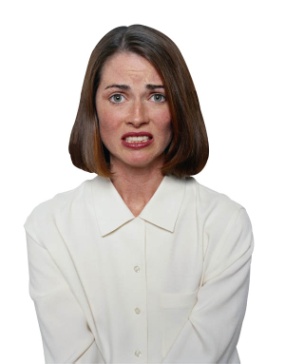 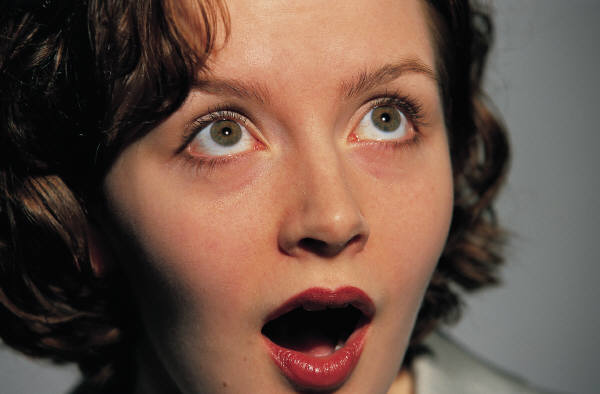 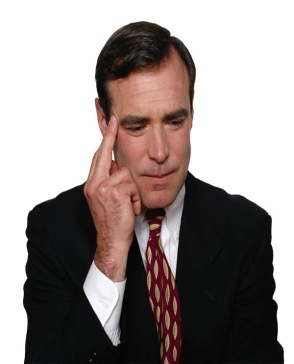 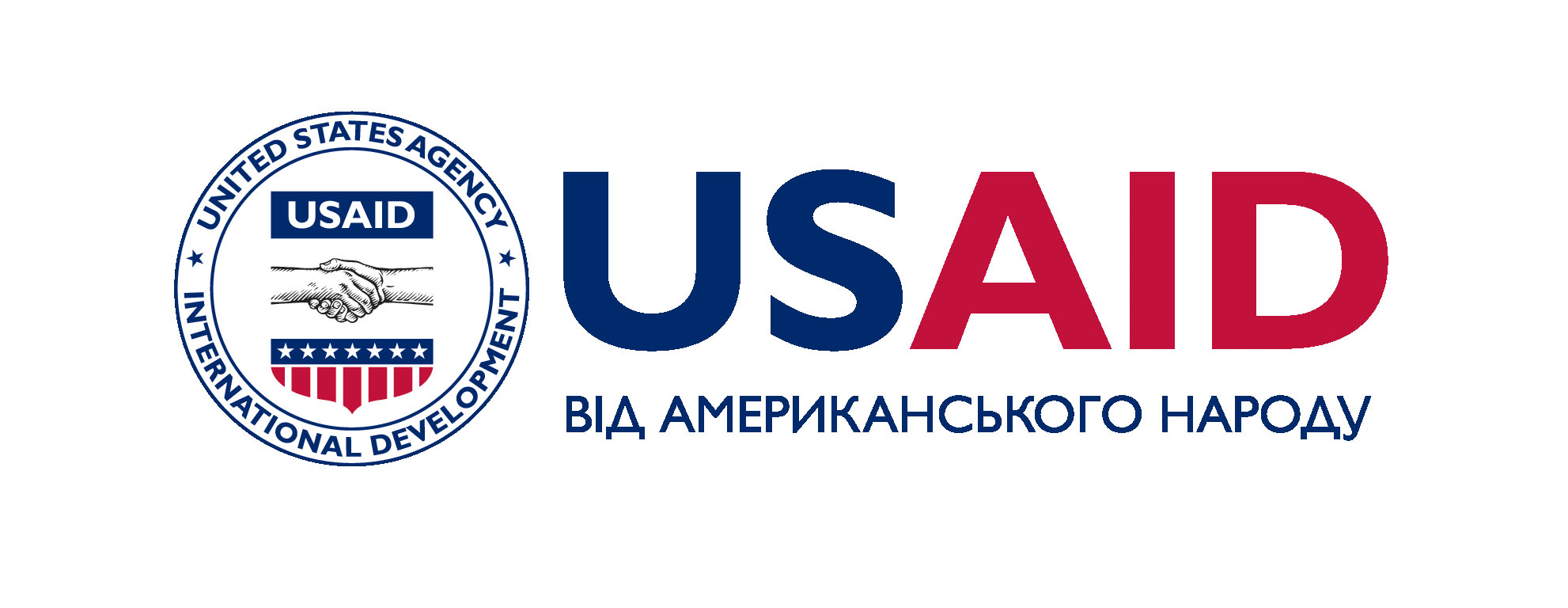 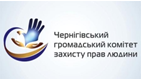 Опір/супротив – силаСпіврозмовник "включає" захисниймеханізм:підвищення голосу, інтонації, крик, агресія, закриті пози, 
коли для себе відчуває загрозу в ваших словах, діях, емоційному стані, але не в вас як в особистості
Техніка «Челнок»
СХЕМА
- Мій емоційний стан (мої калібрування, фізичний стан ...)
- Калібрування клієнта
- Моя реакція на фрази клієнта  (тілесна, емоційного, фізичного)
- Реакція клієнта на мої дії
Мої дії:
    -  прийняття моделі поведінки, спілкування, 
    - способи вирішення ситуації, 
    - перемикання реакції клієнта
      (стороннє питання, склянка води, перенаправлення) ...
Від рефлексувати свій стан:
-    переключити увагу, 
-    випити води, 
-    подихати, зробити фізичні вправи (гімнастика Воробйова) 
-    пройтися в сусідній кабінет, до туалету
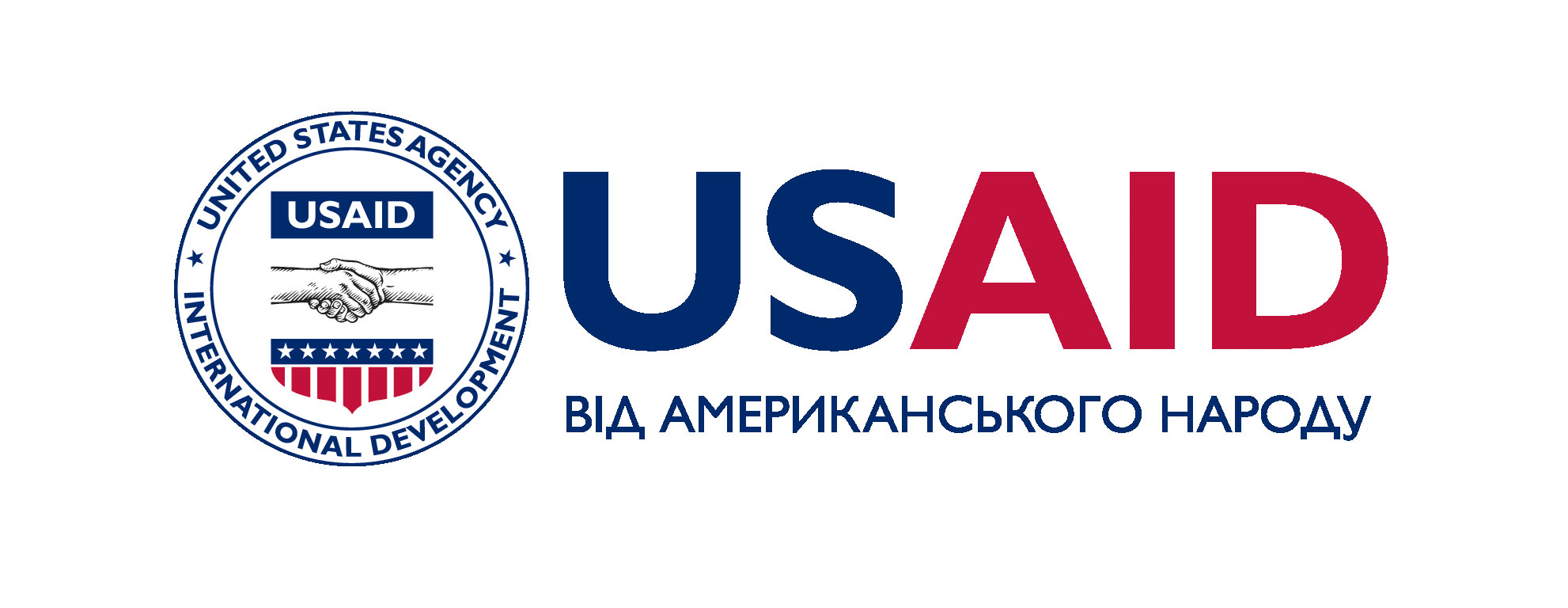 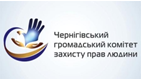 Інтерв'юер зобов'язаний:- діяти строго за інструкцією;- досконально знати зміст опитувального листа з урахуванням усіляких переходів і фільтрів;- знати, як реєструвати відповіді;- знати, як працювати з картками,додаються до інструментарію
Інтерв'юеру забороняється вступати в
дискусії з респондентів, переривати
його, підкреслювати особисту
зацікавленість в результатах
дослідження.
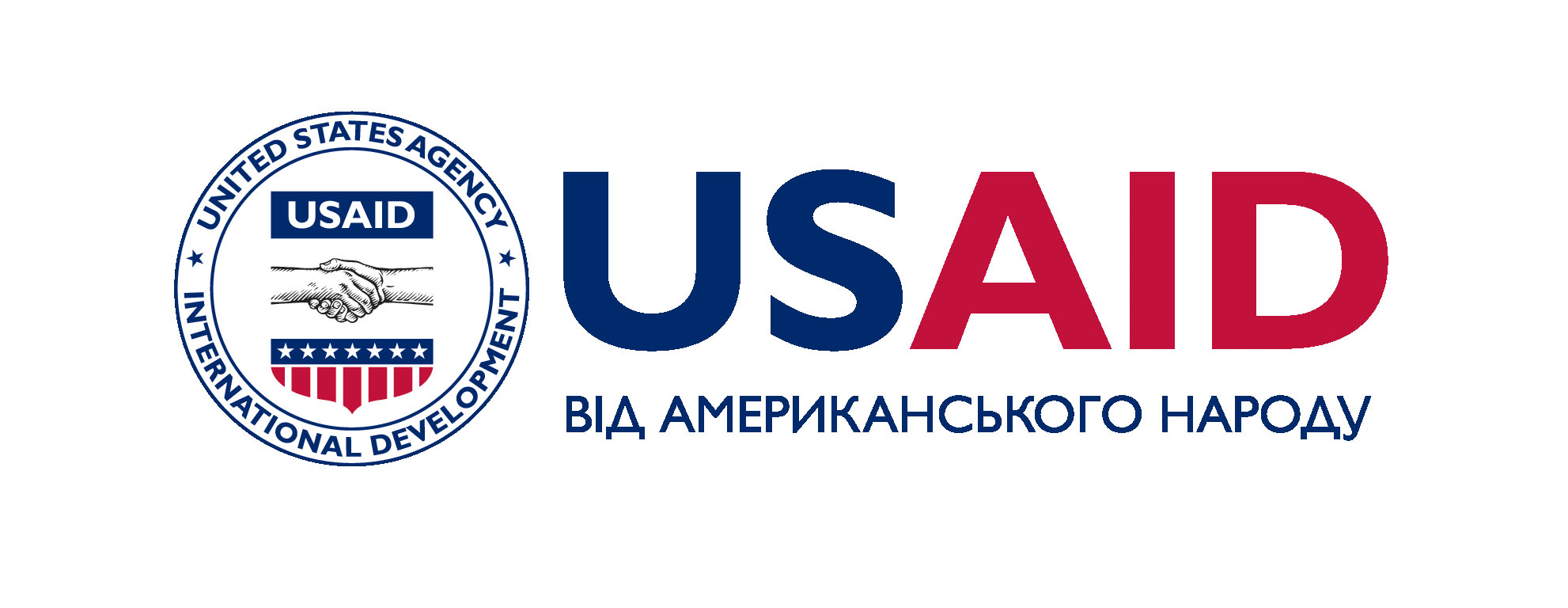 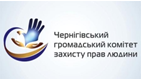 “Доброго дня. Мене звати Наталія. А Вас?... Дякую.Ми проводимо опитування щодо якості послуг, які надаються судами. Будь ласка, надайте відповіді на питання...”
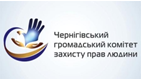 «Доброго дня. Мене звати Наталія. А Вас? … Дякую. Відповівши на питання анкети щодо якості послуг, які надаються судами, Ви допоможете у розробці рекомендацій щодо поліпшення якості судових послуг. (Будь ласка (запросити сісти на стілець). Я читатиму питання, а Ви просто даєте відповідь. Нема правильної чи неправильної відповіді – важлива Ваша думка»
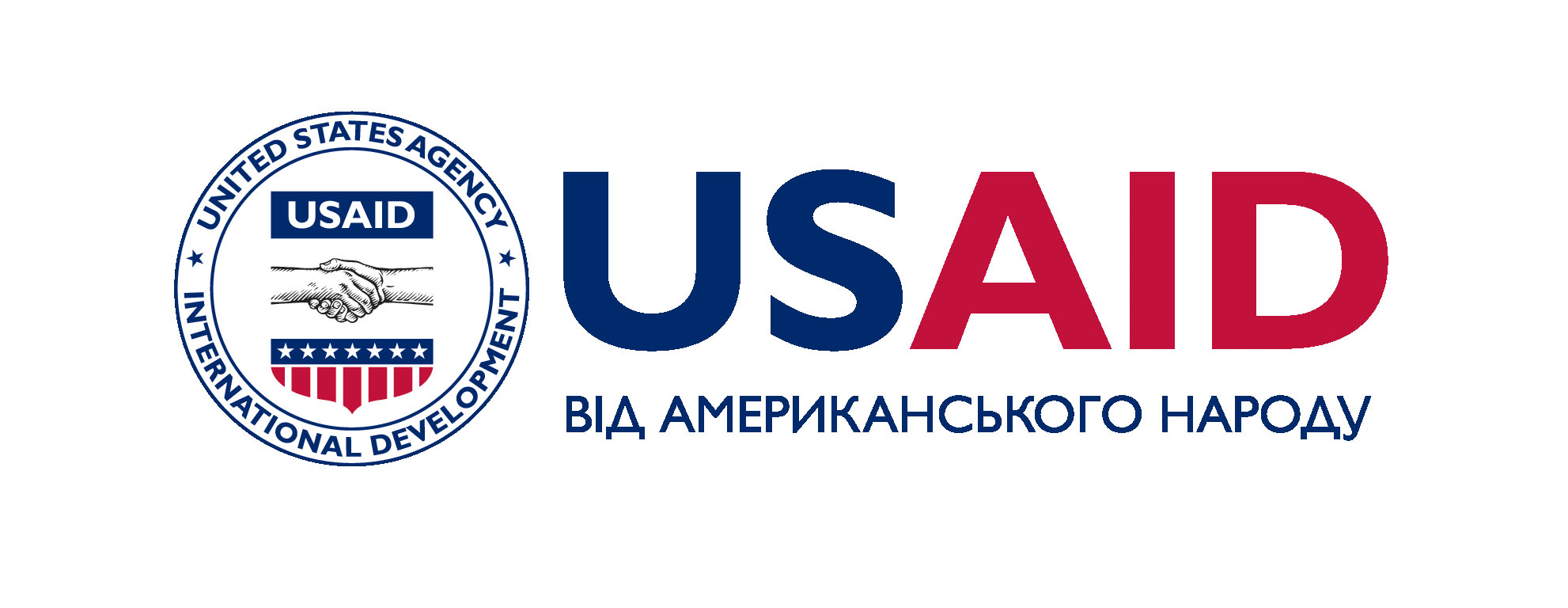 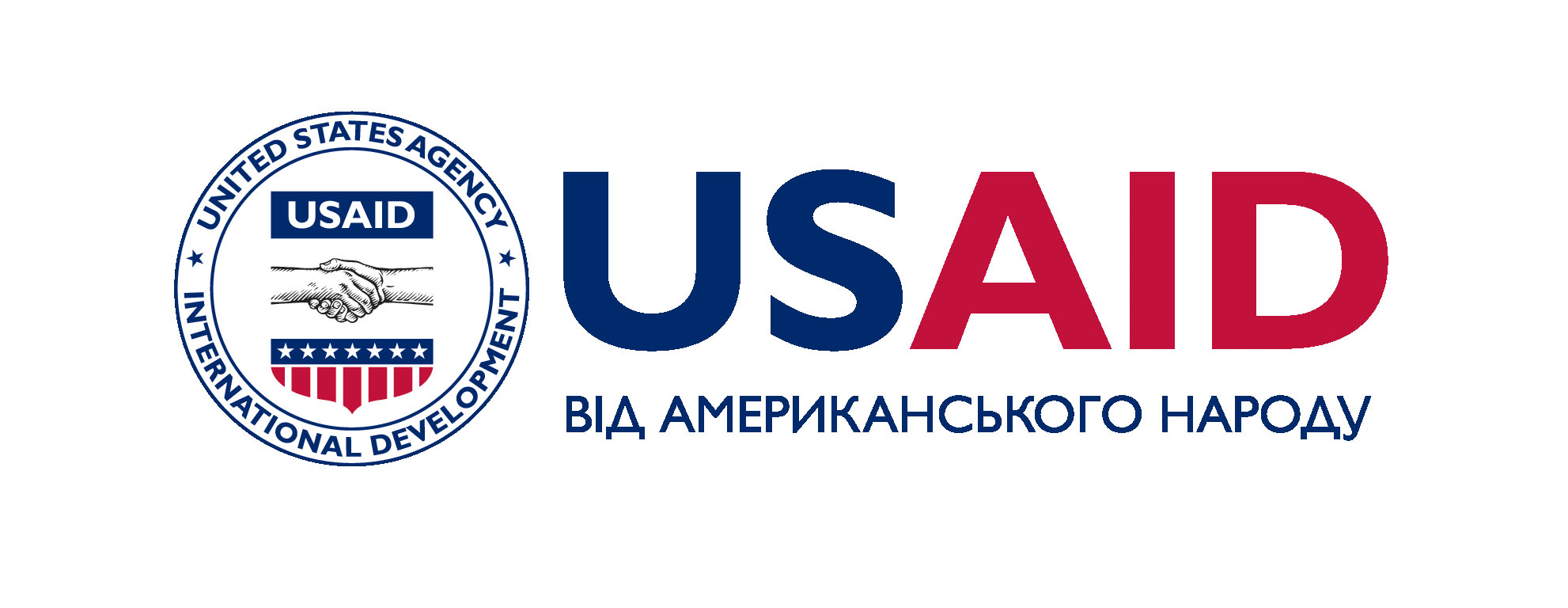 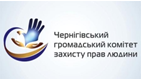 - Доброго дня. Я – Наталія, помічник судді … А Ви? (Як Вас звати?) Дякую.Ви звернулися до суду, тому дуже важлива Ваша думка, щодо якості послуг, які надаються судами.- Я поспішаю (“Не маю часу”, “Я не можу”).- Так, згодна. Але відповівши на питання, (ім’я), Ви допоможете у розробці рекомендацій щодо поліпшення якості судових послуг, нам важлива думка кожного громадянина, який звертається до суду.- Я дійсно поспішаю.- Сподіваюсь, (ім'я) що коли Ви закінчите свої справи, дасте відповіді на питання анкети. Візьміть візитку, будь ласка (рекламний проспект...) Успіху.
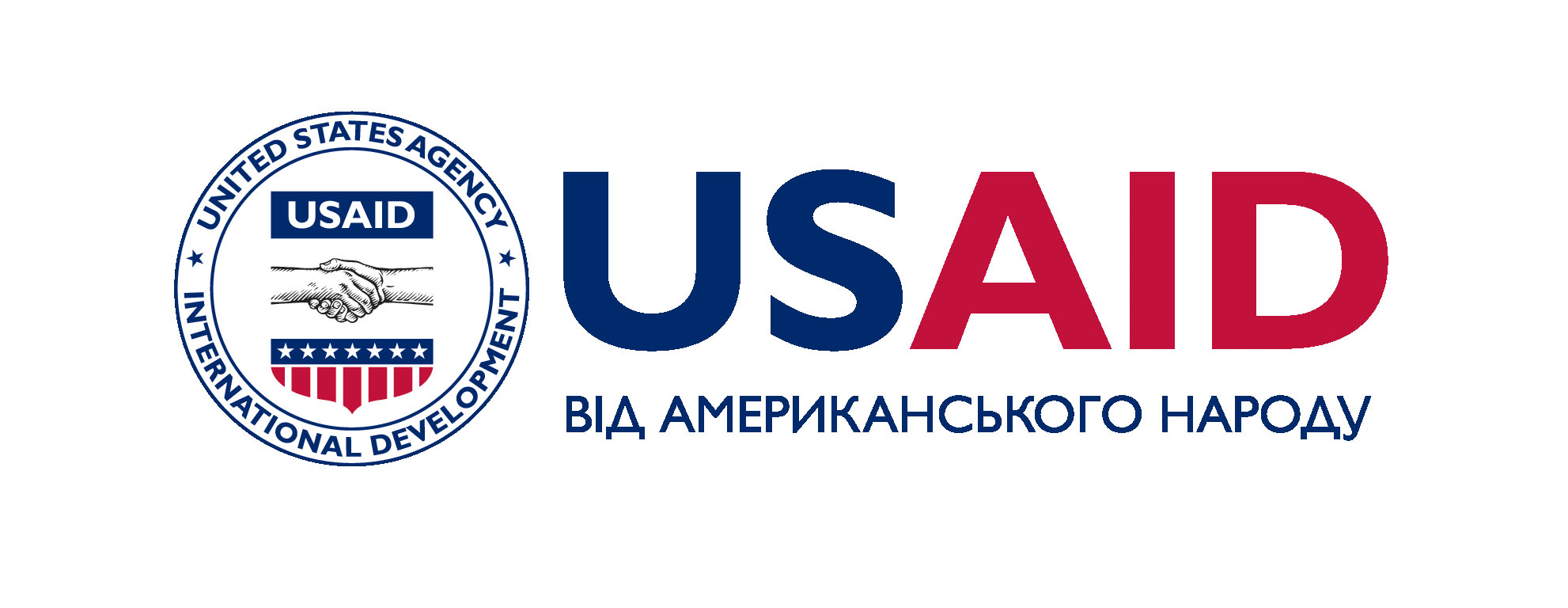 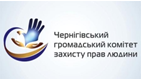 - Так, згоден/а, ці запитання можуть здаватися дивними та ніби то не стосуються теми, але вони є в цій анкеті і я змушена Вам їх задати.Дякую, що звернули на це увагу.
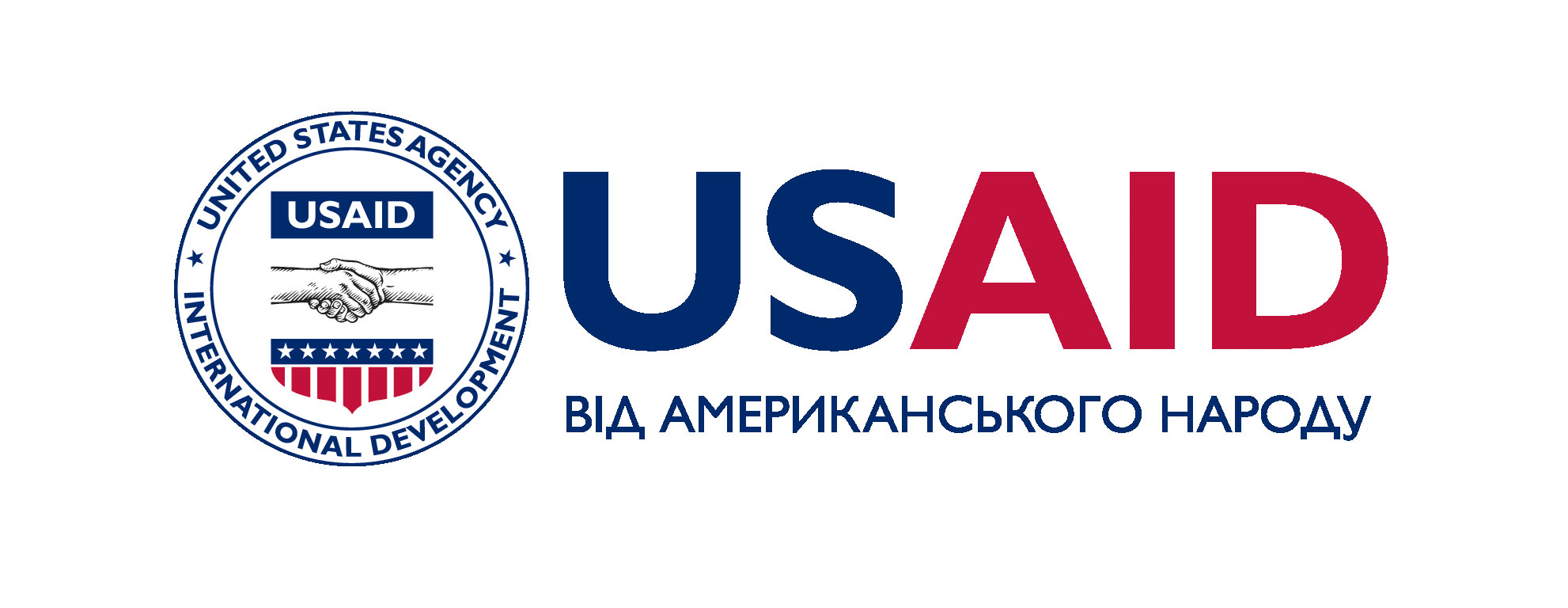 Ми спілкуємося навіть тоді, коли мовчимо
Запитання та уточнення, які допомагають прояснити ситуацію,
 уточнити дещо з того, що вже відомо.
Наприклад: «Ви маєте на увазі, що...?» , «Чи правильно
я Вас зрозумів/ла, що…?»

Чого уникати під час спілкування
Відволікатися на сторонні справи!
Давати поради – 
«Треба було… Чому ж  Ви не сказала/зробили…»
Давати оцінку людині, яка говорить : 
«Ви завжди так поводитись?» 
«Заспокоїтесь, не нервуйте...»(!!!)
Перебивати
Розповідати про власний досвід
«Та, це що, от у мене була ситуація…»
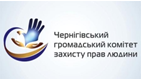 МЕНІ СЬОГОДНІ БУЛО… ТОМУ ЩО….
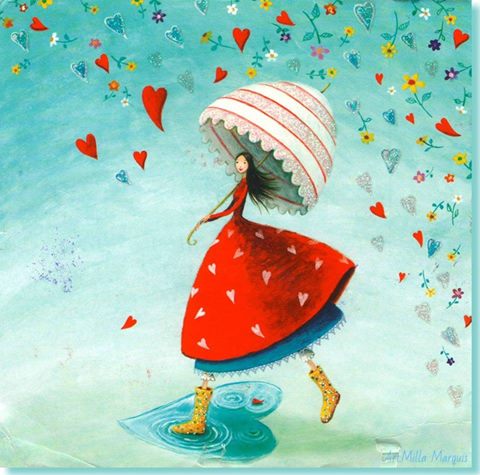 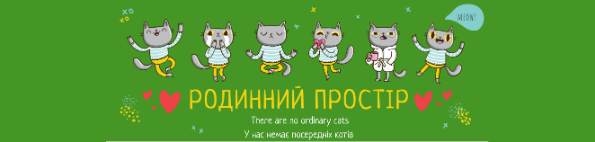